Madách Imre – Útravaló verseimmel
lírai költeményeinek tervezett gyűjteményes kiadása nyitóversének szánta
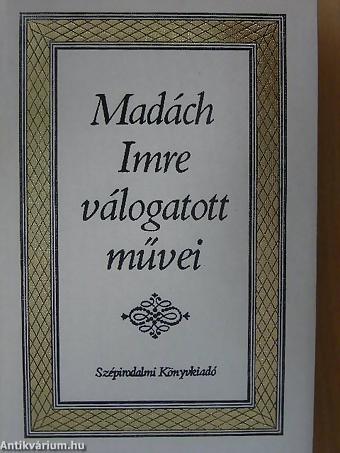 A versben összefoglalja eddigi életét, a vele történt jó és rossz dolgokat hasonlítja össze
Szélsőségekben gondolkozik
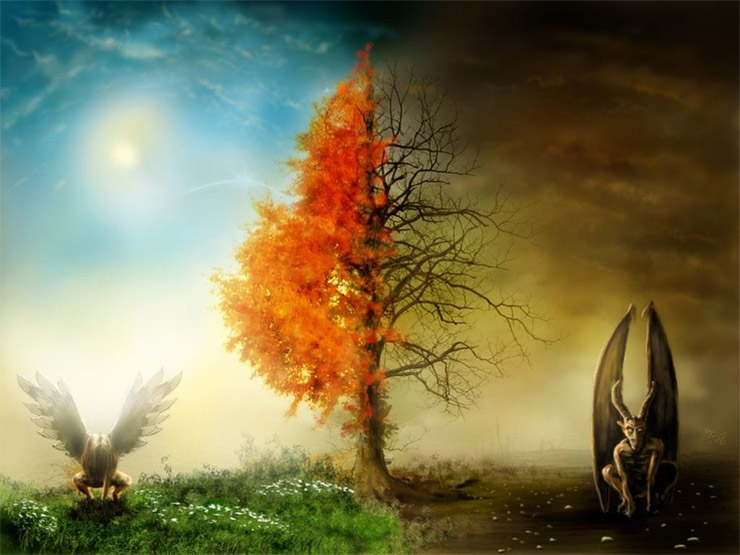 A vers utolsó szakaszában Az ember tragédiáját foglalja össze
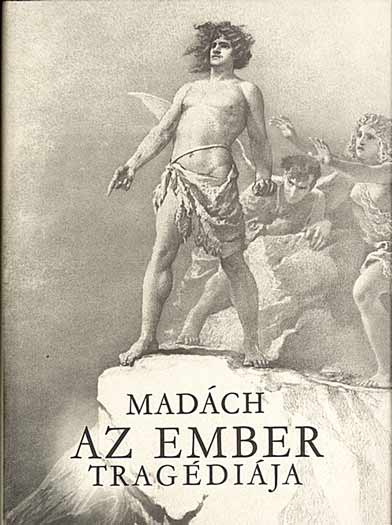